Развитие орфографической зоркости в начальных классах
Борисова С.Н.,
учитель начальных классов
МБОУ «Школа №7 для обучающихся с ОВЗ»
г. Березники, Пермский край
«Важно не просто накормить голодного рыбой, главное — научить его ловить её! 
Если вы дадите ему рыбу, то поможете только один раз, а если научите ловить, то накормите на всю жизнь…»
                                          Буддийская притча.
Орфографическая зоркость - это умение замечать орфограммы, то есть те случаи при письме, где при едином произношении возможен выбор написания.
Формирование орфографической зоркости – одна из главных задач уроков русского языка в начальной школе, так как с ней связано приобретение орфографического навыка.
Орфографическая зоркость развивается постепенно, в процессе выполнения разнообразных упражнений, обеспечивающих зрительное, 
   слуховое, 
   артикуляционное, 
   моторное восприятие 
   и запоминание орфографического материала.
Зрительное восприятие осуществляется в ходе: 

  зрительного, объяснительного диктантов, 
  письма по памяти,
  выборочного списывания, 
  графического выделения орфограмм,
  анализа заданий и текста упражнений.
Слуховое восприятие происходит при проведении 

выборочного, предупредительного диктантов, 
при использовании сигнальных карточек.
Рукодвигательное восприятие имеет место при письменном выполнении всех упражнений.
Наиболее эффективные упражнения,  направленные на развитие орфографической зоркости:

Поиск орфограмм в “чистом” тексте

 Орфографическое чтение

Комментированное письмо с указанием орфограмм
Письмо с проговариванием

Зрительный диктант

Диктант “ Проверяю себя”

Диктант с постукиванием

Выборочный диктант
Списывание
 Письмо по памяти
 Орфографические минутки
 Опорные схемы, алгоритмы:
    -проговариваю;
    -определяю орфограмму;
    -вспоминаю правило;
    -применяю его;
    -пишу;
    -проверяю.
 Словарь слов с непроверяемыми
     орфограммами.
Игровые приёмы: 
«Найди одинаковый звук»,
 
«Определи место звука в слове», 

«Найди предметы с заданным звуком»,

 «Шифровальщики» с пропусками "опасных" мест 

«Светофор».
Картинный диктант
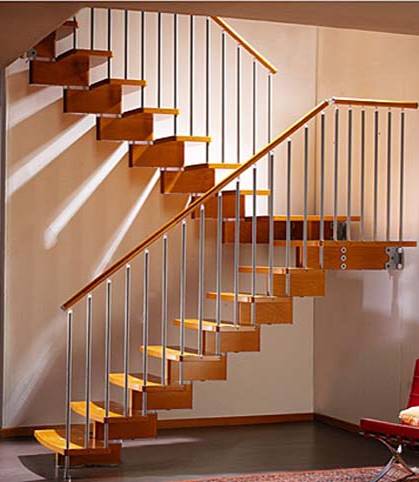 Словарный диктант «Капельки»
О
К
К
Я
А
В
Т
Е
И
Ь
П   СУДА
О
Я
А
К
К
В
И
Т
Ь
Е
ДЕЖДА
А
Я
К
К
О
В
И
Т
Ь
О
А
Е
м  г  зин
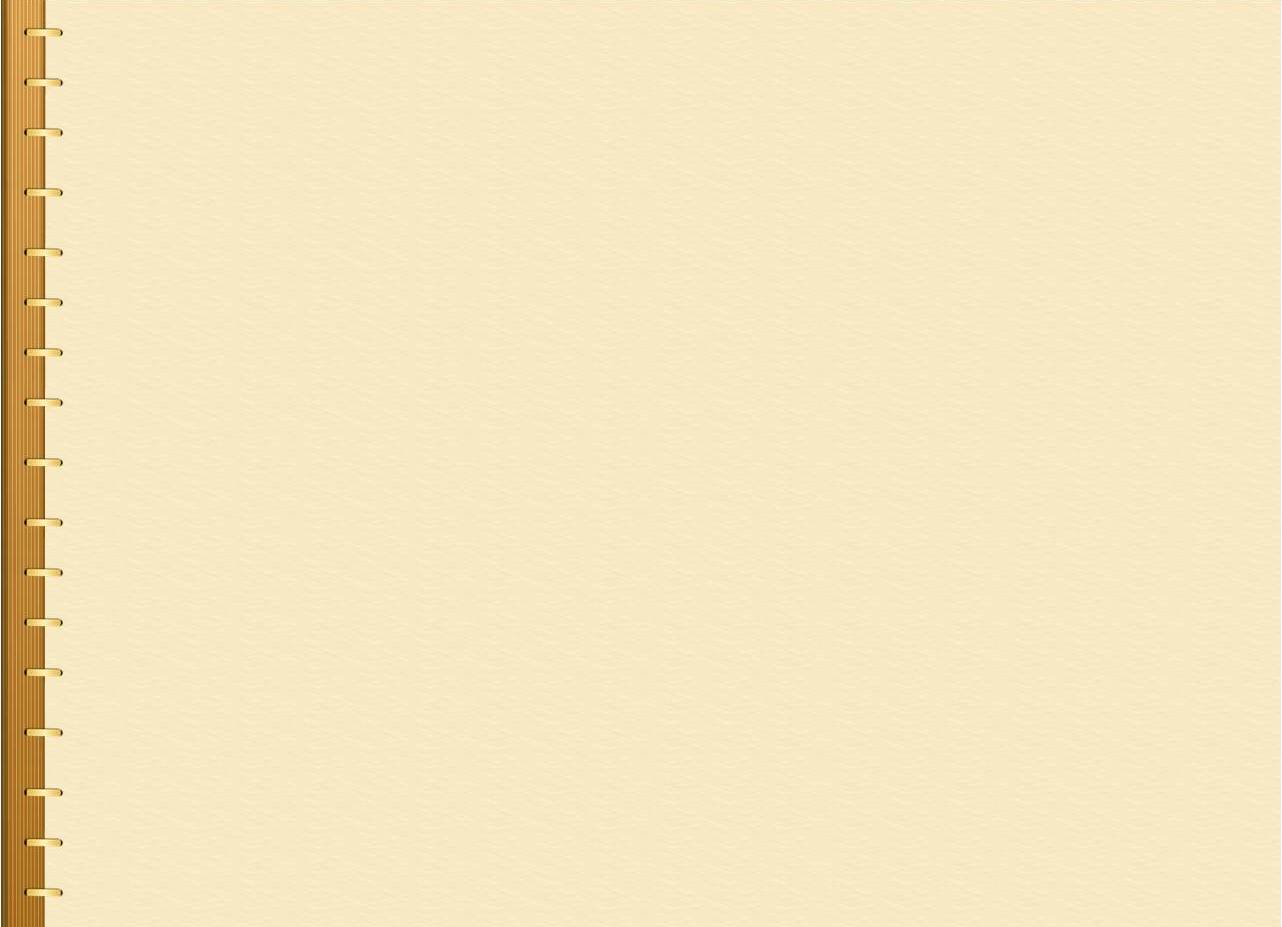 Запиши пословицы,  вставляя пропущенные слова.
,
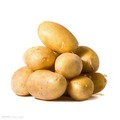 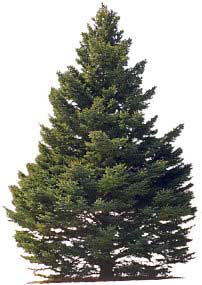 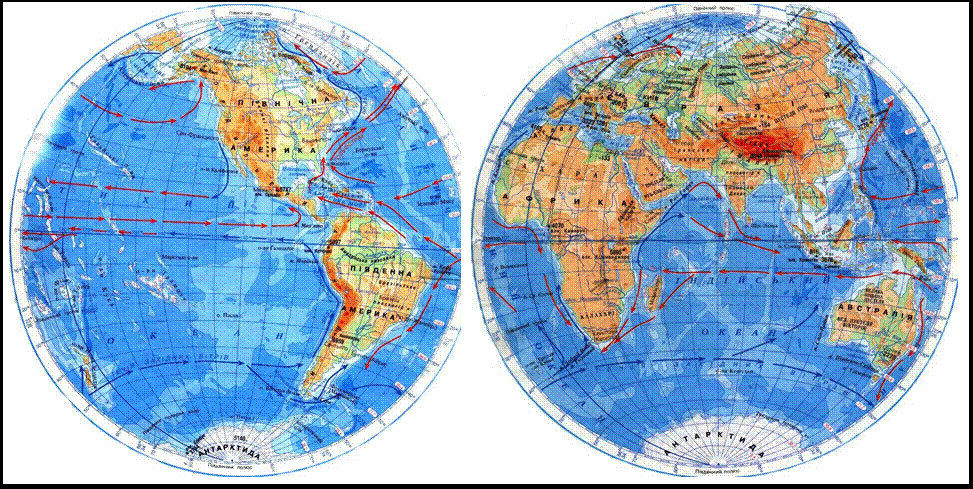 ОФ
Картофель
+
+
1.
-  хлебу подмога.
2.
Картофель
да каша  - еда наша.
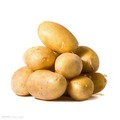 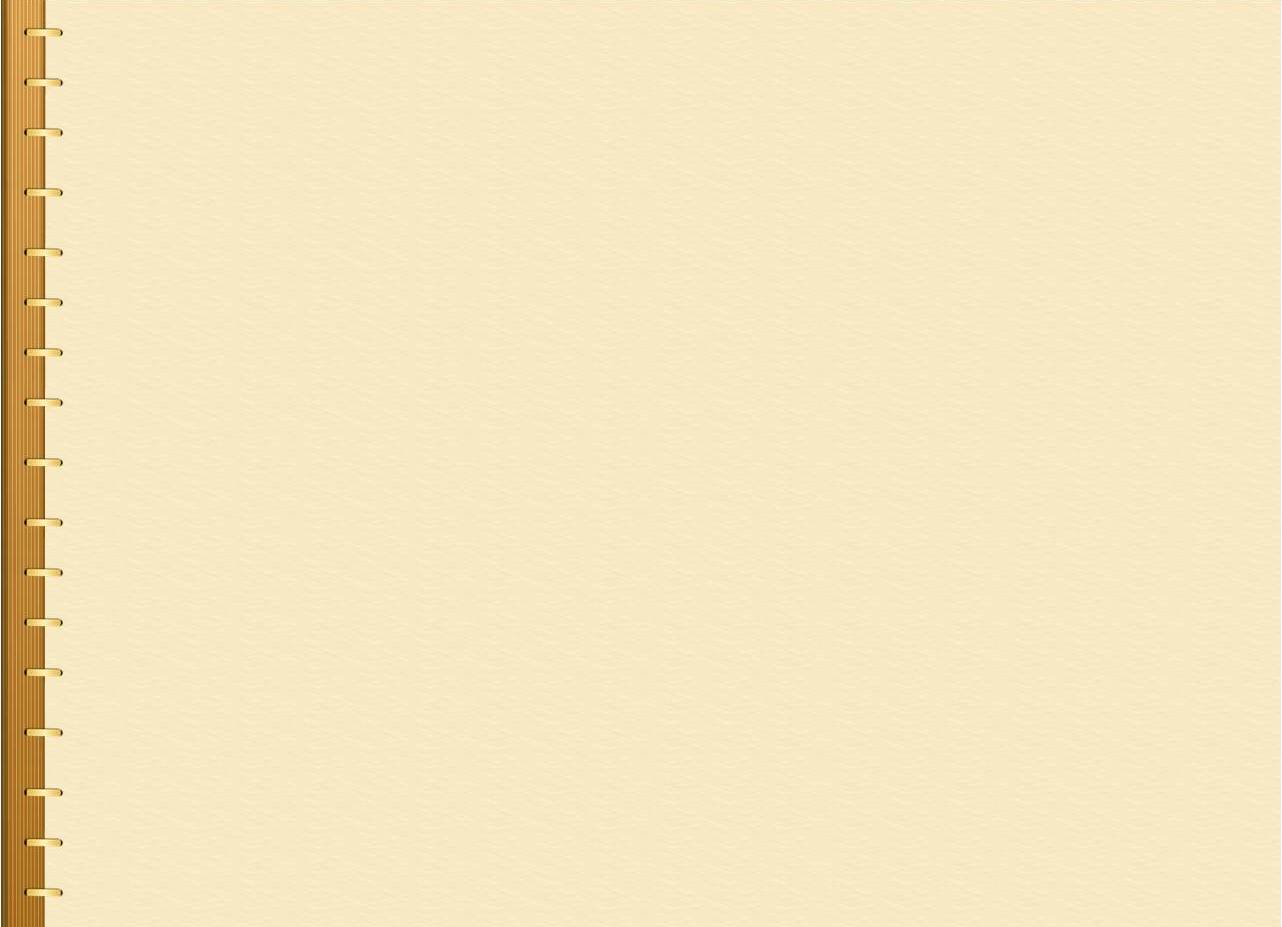 ,
,,
,,
Запиши пословицы,  вставляя пропущенные слова.
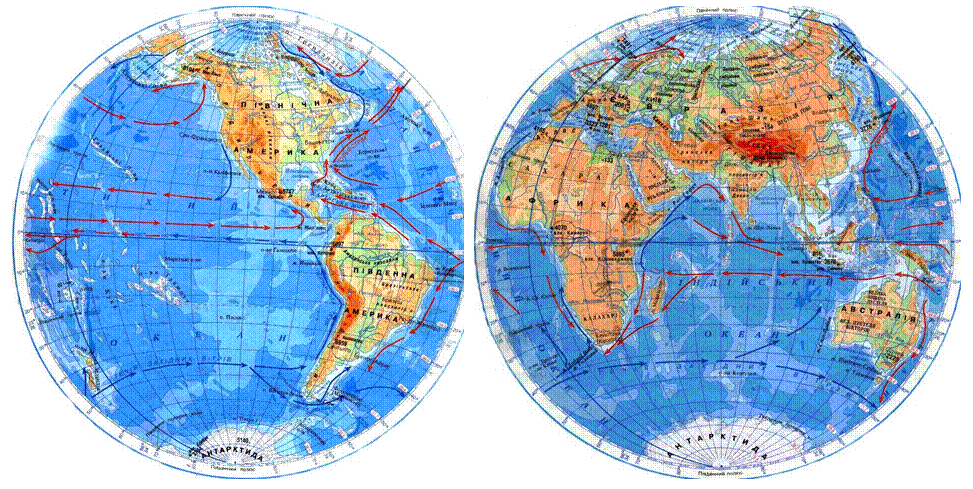 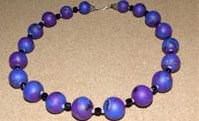 +
З
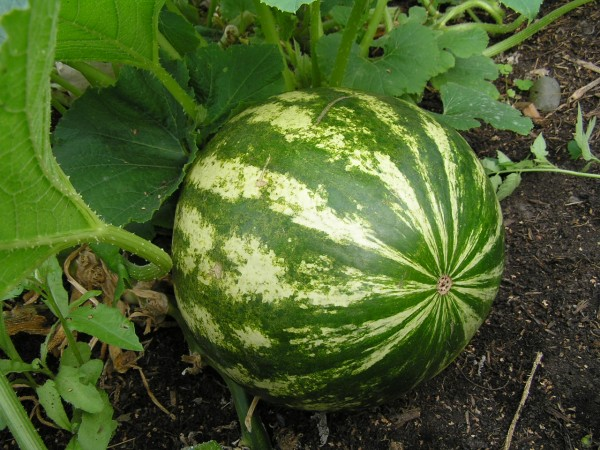 1.Тыква на
арбуз
похожа, да вкусом с ним
не схожа.
2.Каков
арбуз
, таков и вкус.
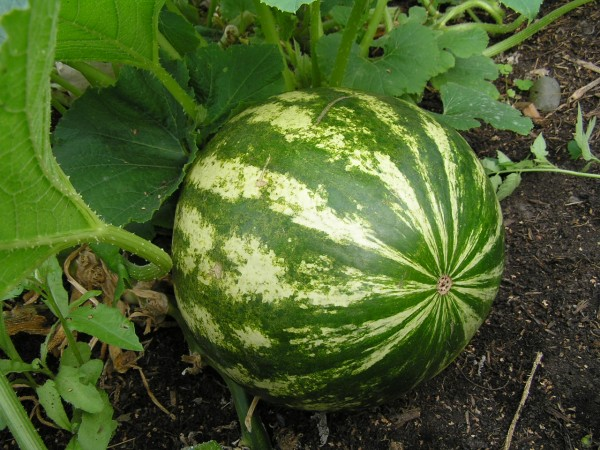 Необходимым условием формирования полноценного и прочного орфографического навыка на начальном этапе является развитие орфографической зоркости, 
   которая заключается в умении обнаруживать, видеть, замечать орфограммы 
   и классифицировать их на основе опознавательных признаков
Использованная литература:
Узорова О.В., Нефедова Е.А. Справочное пособие по русскому языку: 1-4 класс.- М.: ООО «Издательство Астрель», 2004.
Моршнева Л.Г. Занимательные упражнения по русскому языку: 1-4 класс. – Саратов: ОАО «Издательство «Лицей», 2004
Волина В.В. Веселая грамматика. – М.: Издательство «Знание», 2005
Интернет-ресурсы: 
	http://pedsovet.su
	http://festival.1september.ru
	http://panova-ox.narod.ru